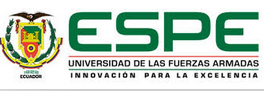 DEPARTAMENTO DE CIENCIAS DE LA ENERGÍA Y MECÁNICACARRERA DE INGENIERÍA MECATRÓNICATRABAJO DE TITULACIÓN, PREVIO A LA OBTENCIÓN DEL TÍTULO DE INGENIERO MECATRÓNICO
TEMA : “DISEÑO Y CONSTRUCCIÓN DE UNA DESHIDRATADORA AUTOMÁTICA DE FRUTAS Y VERDURAS PARA LA EMPRESA SENSORTECSA S.A.”

AUTORES
BAUTISTA CHIMARRO LUIS ALFREDO
MEZA MOREJÓN DAVID FEDERICO

DIRECTOR
ING. JOSÉ GUASUMBA JOSÉ, MSC.

SANGOLQUÍ
2016
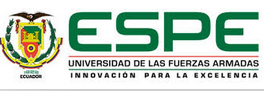 DEFINICIÓN DEL PROBLEMA
Los miembros de la mayor parte de comunidades cercanas a la ciudad de Machachi se acostumbraron a la venta directa de las frutas y vegetales que cosechaban como uvillas y fresas.
A través del tiempo la fruta se convirtió en un producto carente de valor agregado que  sencillamente generaba una utilidad baja a sus productores quienes  inclusive se veían obligados a deshacerse de sus frutas a cualquier precio vendiéndolas  para personas que aprovechando el temor de los comuneros de no poder venderlas antes de su descomposición natural.
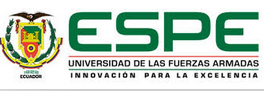 OBJETIVO GENERAL
Diseñar , Construir e Implementar un Sistema Automático de deshidratación de frutas y verduras empleando diferentes técnicas y herramientas mecánicas, eléctricas y computacionales utilizadas por la ingeniería.
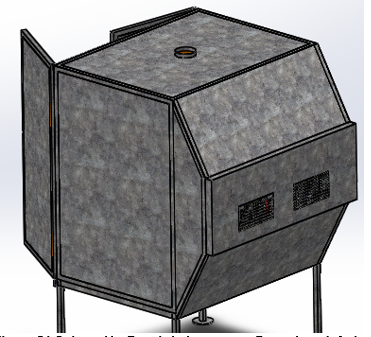 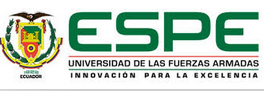 OBJETIVOS ESPECÍFICOS
Manejar cortos períodos de tiempo en el desarrollo del proceso.
Entregar homogeneidad en el Secado.
Entregar el control de los parámetros térmicos del proceso tanto de la temperatura como de la humedad de la carga del proceso.
Cuidar el aspecto y la presentación de los alimentos una vez terminado el proceso
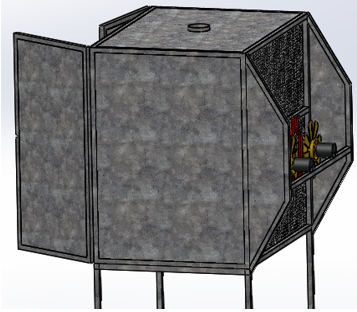 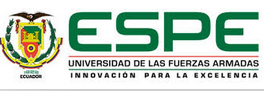 ANTECEDENTESDeshidratador a Gas
El Calentamiento se realiza con gas Propano.
Necesita un control de paso  y una válvula solenoide para el gas.
Control de presión de aire
Posee un valor de adquisición elevado
Mantenimiento elevado
ANTECEDENTESDeshidratadores Solares
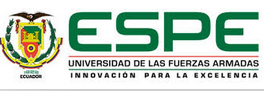 El aire entra al Colector
El calor proporcionado por el sol hace que la temperatura del aire suba y contenga más agua.
El aire caliente y con baja humedad eleva la temperatura de los productos haciendo que en estos se evapore el agua que contienen.
El aire cálido y seco absorbe la humedad que ha soltado el producto.
El aire cálido y más húmedo sale del deshidratador a la atmósfera
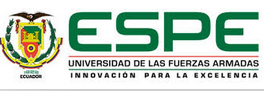 MARCO TEÓRICO
Qué es deshidratación?
Proceso que consiste en extraer el agua de los alimentos para evitar la proliferación de bacterias y microorganismos.
Las bacterias provenientes del aire necesitan de agua para crecer y poder desarrollarse.
Un horno de deshidratación utilizando los procesos de transferencia de calor priva de agua a los alimentos  creando una capa dura en el exterior que ayuda a evitar que los microorganismos penetren o se desarrollen en los alimentos .
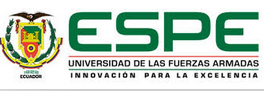 MARCO TEÓRICOProcesos  de Transferencia de Calor
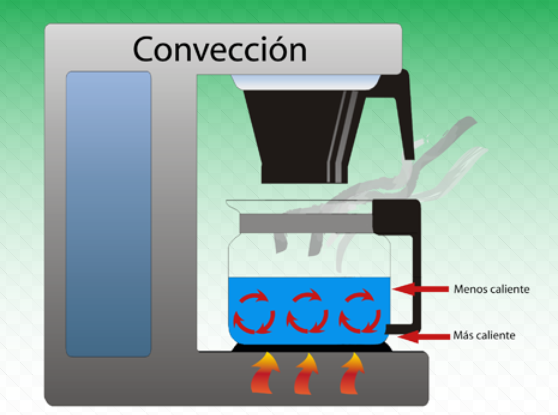 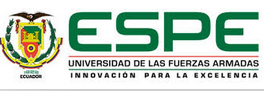 MARCO TEÓRICOProcesos  de Transferencia de Calor
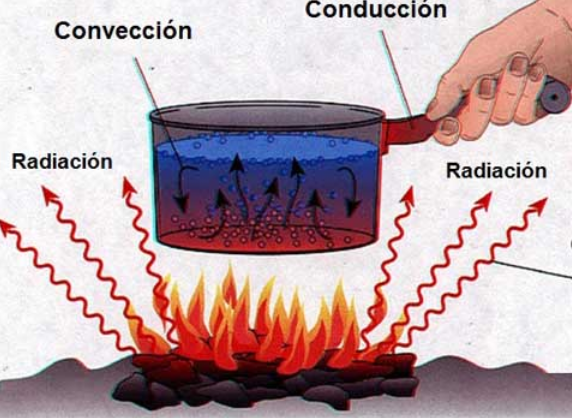 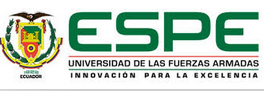 MARCO TEÓRICODesarrollo del Proceso de la Uvilla
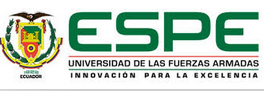 MARCO TEÓRICODesarrollo del Proceso de la Uvilla
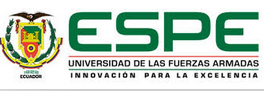 MARCO TEÓRICODesarrollo del Proceso de la Uvilla
Materiales de Fabricación
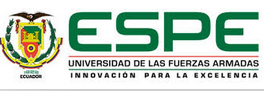 Eléctricos
De Control
Metal Mecánicos
Materiales Eléctricos
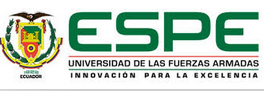 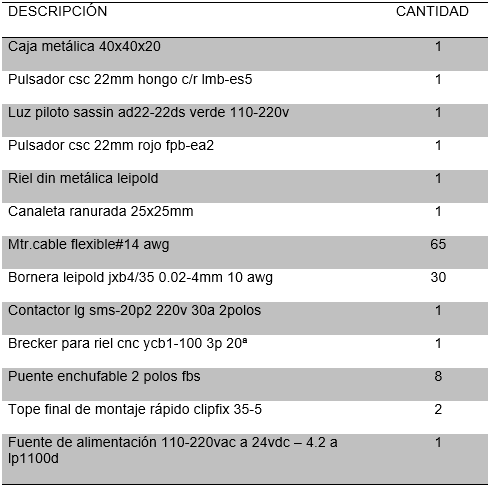 Materiales  de Control
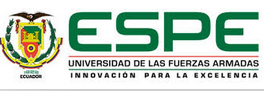 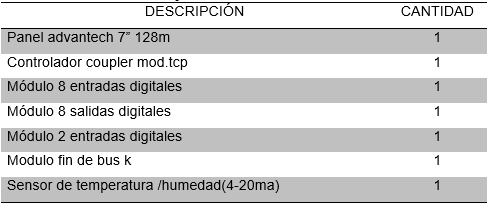 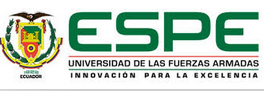 CONTROL DEL PROCESO
PANTALLA DE BIENVENIDA
PANTALLA DE SELECCIÓN DE FRUTAS
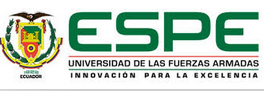 CONTROL DEL PROCESO
PANTALLA DE CONTROL AUTOMÁTICO
PANTALLA DE CONTROL MANUAL
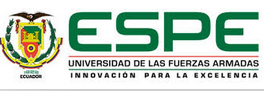 CONTROL DEL PROCESO
PROGRAMACIÓN EN TEXTO ESTRUCTURADO
PANTALLA DE LA GRÁFICA DE TEMPERATURA
Elementos Metal Mecánicos
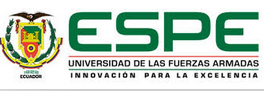 ESTRUCTURA INTERNA

Tubo de Acero galvanizado ASTM36 de 1” X 2 mm de espesor
Elementos Metal Mecánicos
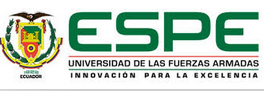 PAREDES EXTERNAS
PUERTAS

Unión por pernos Tirafondos CHT – 058  y CHT - 0600
Elementos Metal Mecánicos
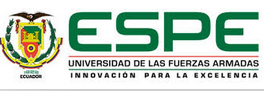 CAMARA DE DESHIDRATADO

Plancha de Acero Inoxidable ASTM 304 de espesor 0.6mm.
Plancha de Fibra de Vidrio (2.5mm espesor)
Soporte de Bandejas 
- Ángulos Acero Inox. ASTM 304 de ¾” y tubo de Acero Inox. 403 de 1” de diámetro con espesor de 1.5 mm
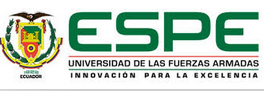 FICHA TÉCNICA
VIABILIDAD
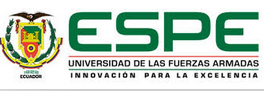 Por medio de los indicadores económicos obtenidos, la tasa interna de retorno T.I.R. produjo un interés mayor a la de una entidad financiera actualmente, además que el valor actual neto V.A.N.  generó un valor mayor a cero afirmando de esta manera que la implementación del proyecto fue rentable y conveniente.
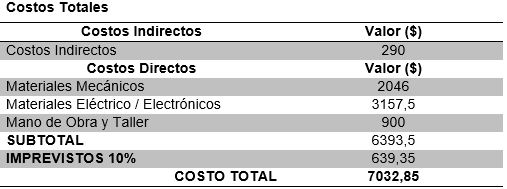 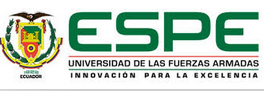 RESULTADOS
Deshidratación de la Piña
Curva Tiempo vs % de Humedad
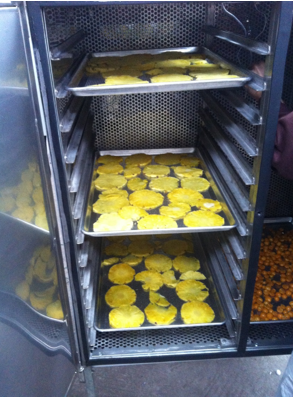 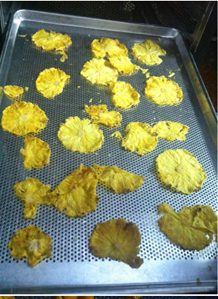 CONCLUSIONES
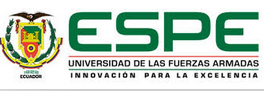 Se diseñó y construyó un sistema de deshidratado de frutas y verduras por medio de una máquina de operación automática aprovechando los métodos de transferencia de calor habituales.
Se controló la cantidad de humedad remanente en la cámara de deshidratado por medio de la sonda PT100 que también es capaz de originar la señal de temperatura.
Se disminuyó el tiempo del proceso de deshidratado en frutas comparando con máquinas de similares características pero que trabajan con combustible de origen fósil para su funcionamiento debido al diseño de recirculación de aire caliente colocado en la parte inferior de la máquina.
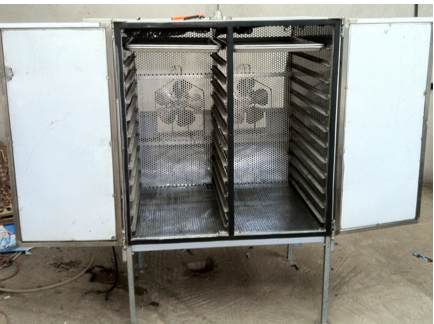 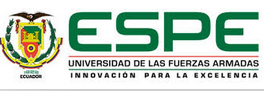 PRESENTACIÓN A LA VENTA DEL PRODUCTO
DATASHEET DESHIDRATADORA
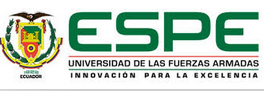 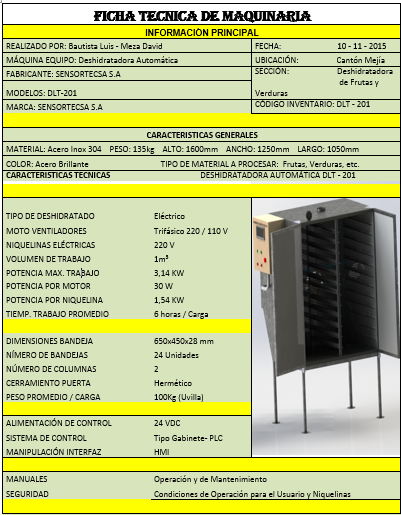